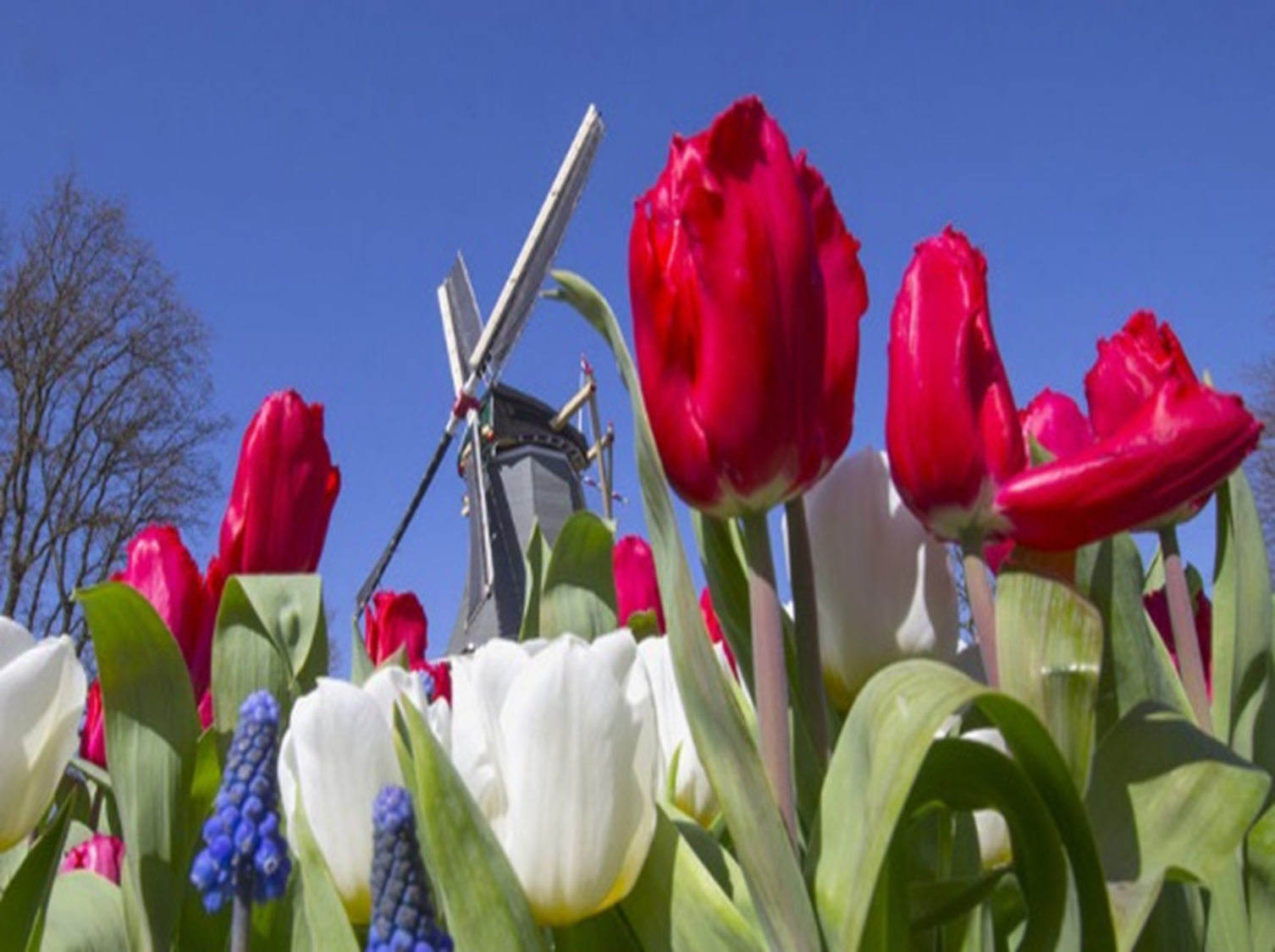 আজকের পাঠে সবাইকে স্বাগতম
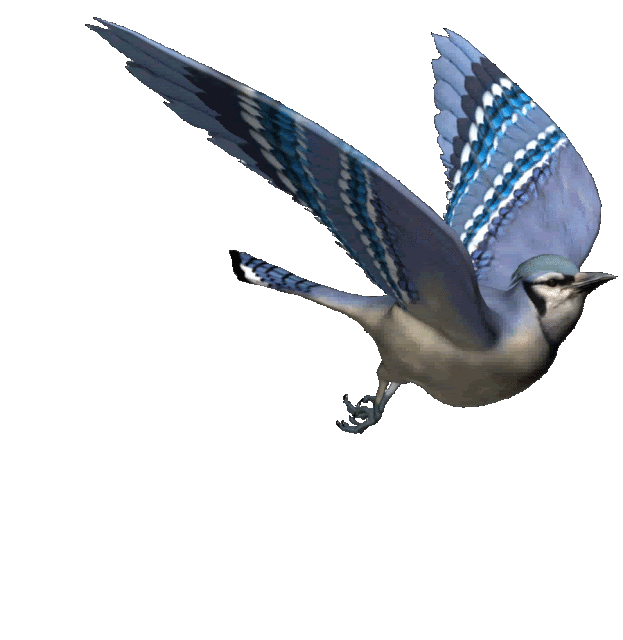 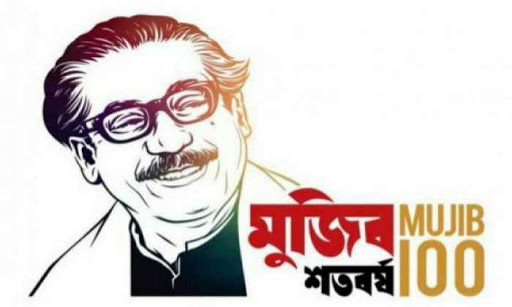 হাজার বছরের শ্রেষ্ঠ বাঙ্গালী জাতির জনক বঙ্গবন্ধু শেখ মুজিবুর রহমানের শততম জন্ম বার্ষিকীতে বিনম্র শ্রদ্ধা ।
শিক্ষক পরিচিতি
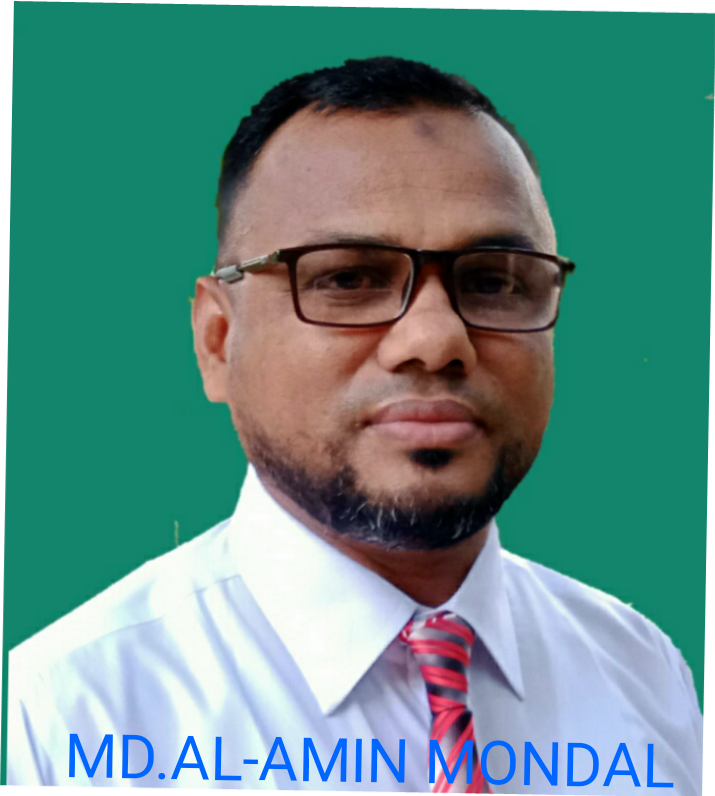 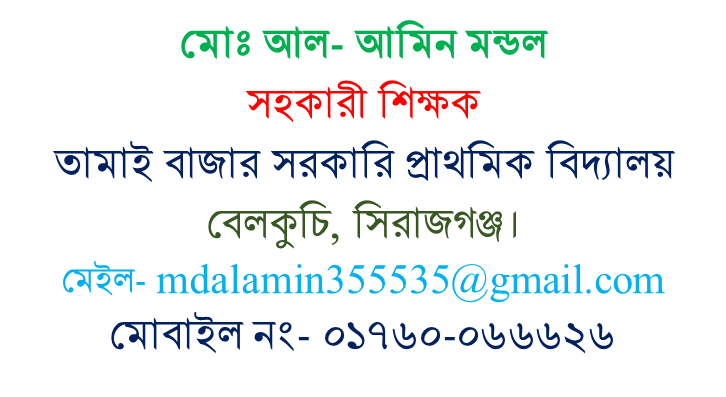 পাঠ পরিচিতি
শ্রেণিঃ  তৃতীয়
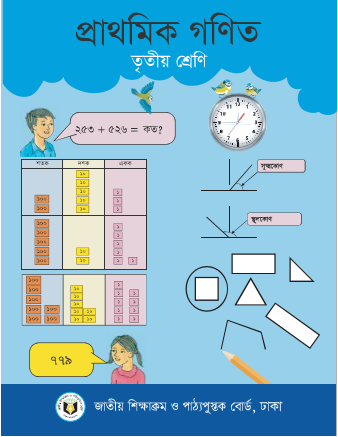 বিষয়ঃ  গণিত
পাঠঃ  ভগ্নাংশ
পাঠ্যাংশঃ  ৮২ পৃষ্ঠা
সময়ঃ  ৪০ মিনিট
তারিখঃ
এসো একটি ছড়া বলি
হরের উপর লব বসে মহা সুখে রয়
হর ও  লব মিলে ভগ্নাংশ হয়
আমরা কয়েকটি ছবিটি দেখি
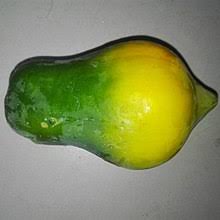 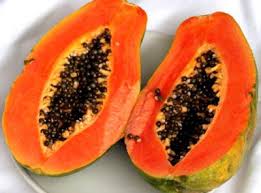 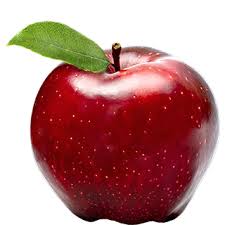 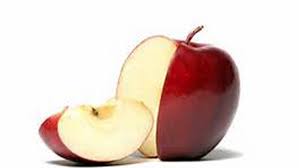 আজকের পাঠ
ভগ্নাংশ
শিখনফল
১৯.1.1-বাস্তব ঊপকরনের বিভিন্ন অংশ চিহ্নিত করতে  পারবে।
19.1.2-ছবির নির্দিষ্ট অংশ রঙ করতে পারবে ।
19.1.3-ছবি দেখে এর কত অংশ রঙ করা হয়েছে তা  অঙ্কে লিখতে পারবে।
ভগ্নাংশ কি?
ভগ্নাংশ শব্দের অর্থ ভাগ করা
ভাগের সমান অংশকেই ভগ্নাংশ বলে।
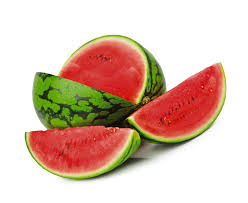 1মিটার
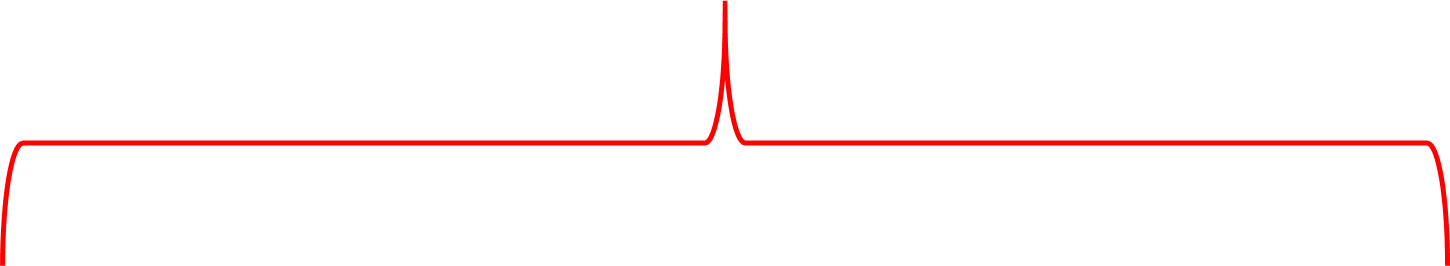 1মিটার
1মিটার
প্রশ্নঃ উপরের চিত্রে কয়টি অংশ আছে?
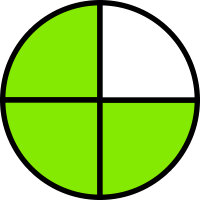 প্রশ্ন- উপরের  চিত্রে কয়টি অংশে একই রংআছে আর 
কয়টি অংশে অন্য রংনেই?
পাঠ্য বইয়ের ৮২ পৃষ্ঠা বের কর
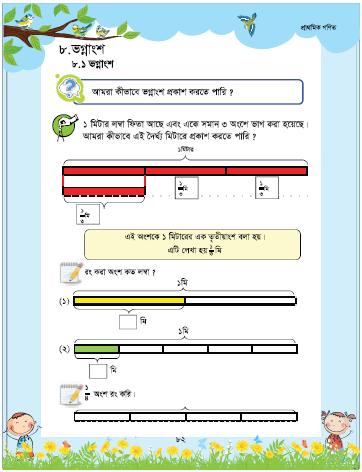 দলীয় কাজ
ক দল
এক চতুর্থাংশ রং কর ও ভগ্নাংশে প্রকাশ কর
খ দল
এক তৃতীয়াংশ রং কর ও ভগ্নাংশে প্রকাশ কর
একক কাজ
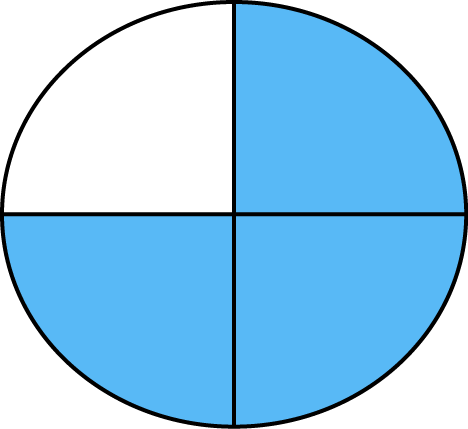 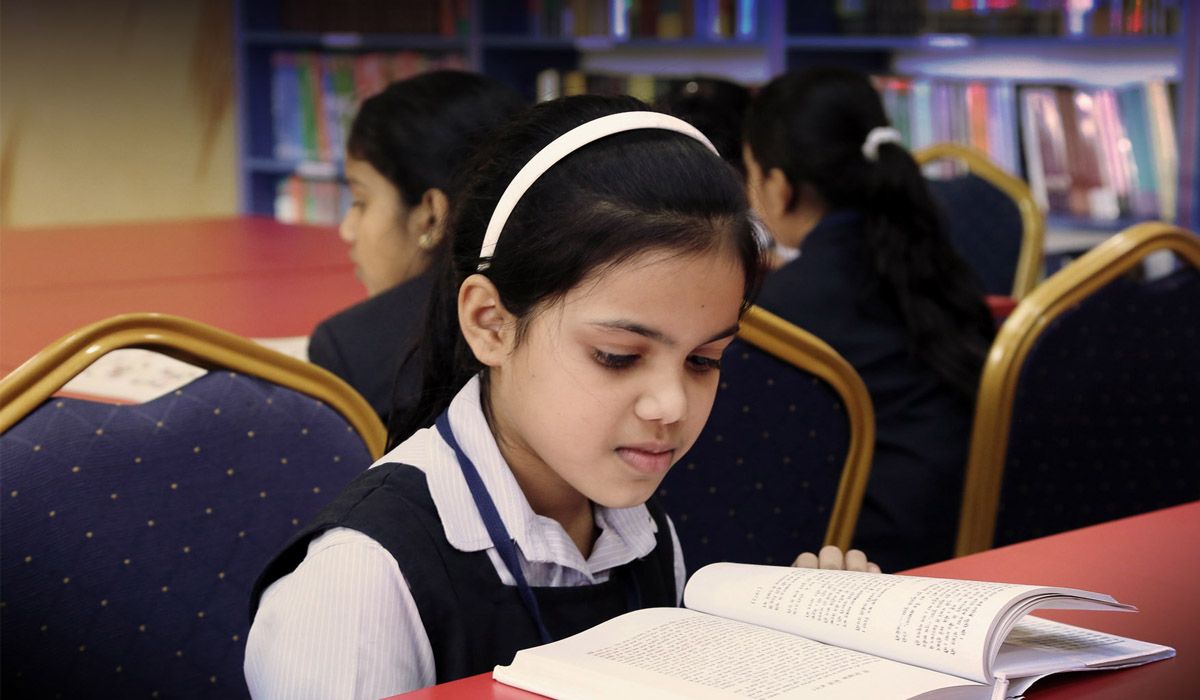 ৪ ভাগের ৩ভাগ রং করে ভগ্নাংশে প্রকাশ কর।
মূল্যায়ন
এখানে কত অংশ রং করা?
উত্তর-দুই তৃতীয়াংশ
এখানে কত অংশ রং করা?
উত্তর-দুই চতুর্থাংশ
মূল্যায়ন
ডান পাশের সাতে বাম পাশ মিল করঃ
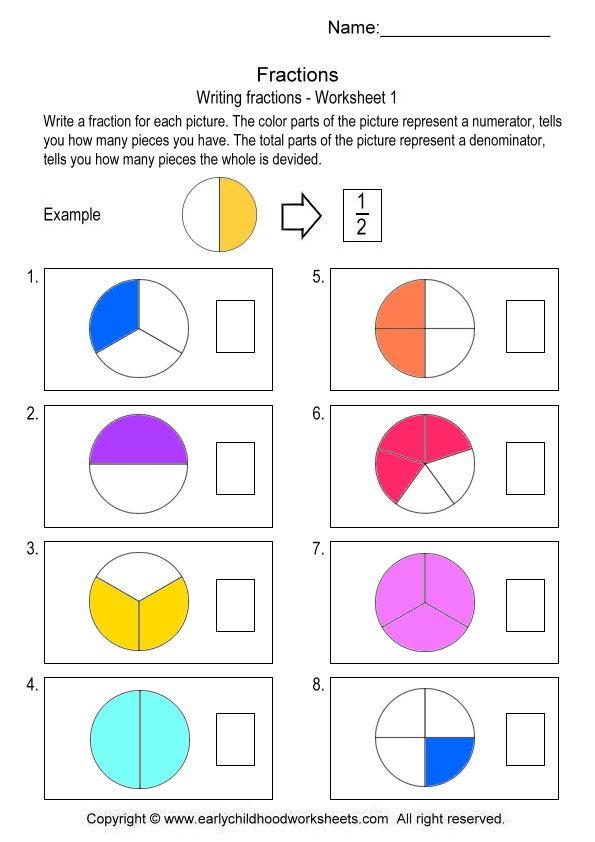 ১/২
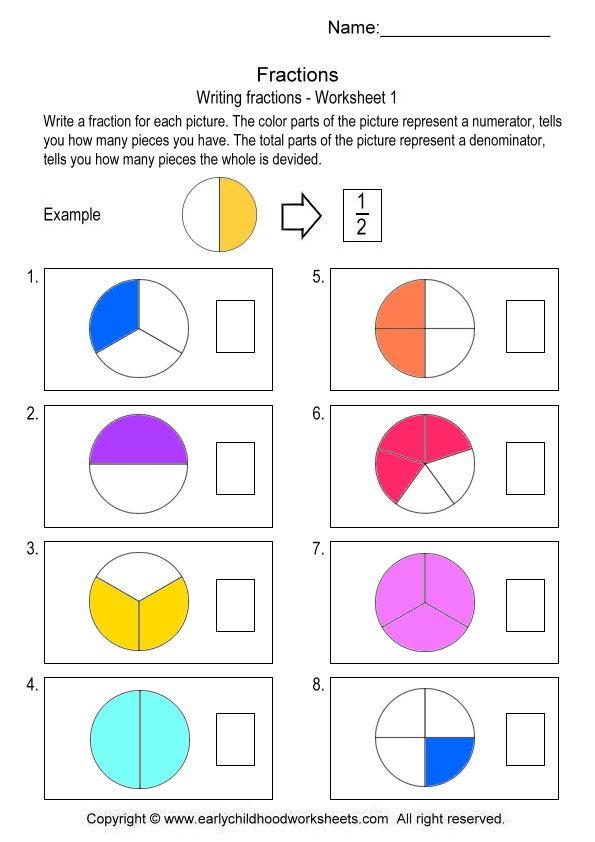 ২/৩
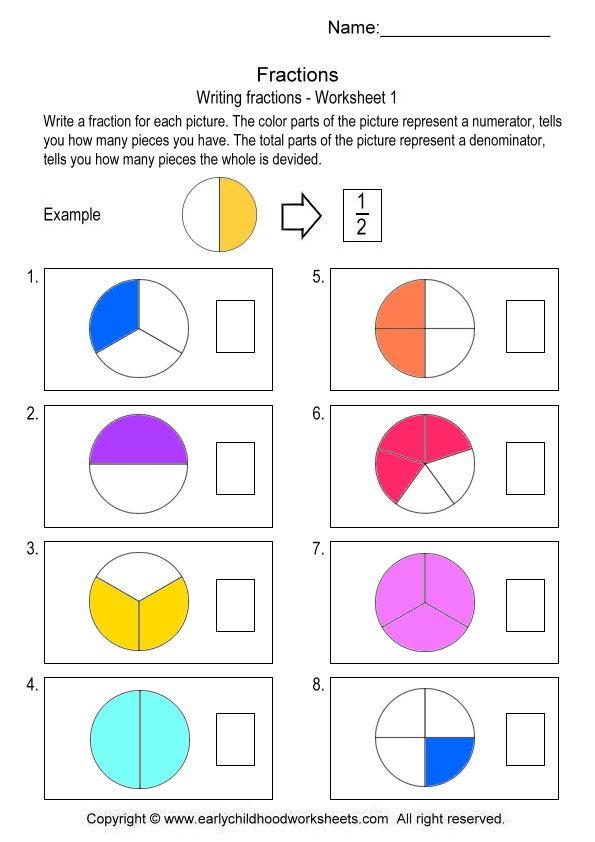 ১/৩
বাড়ির কাজ
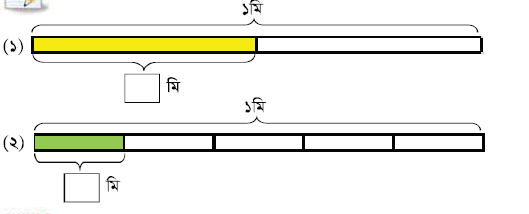 পাঠ্য বইয়ের ৮২ পৃষ্ঠার ১ও২ নং কে ভগ্নাংশে প্রকাশ করে আনবে।
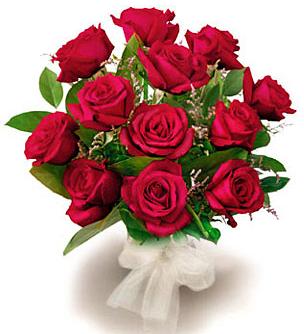 সবাইকে
ধন্যবাদ